Fiche 1
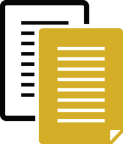 Guide de réflexion : estimation des risques
Utiliser les sources pour choisir deux avantages et deux risques inhérents à l’action. Ajouter les scores et comparer. Les avantages pèsent-ils plus lourds que les risques ?
Score total pour les avantages
Score total pour les risques